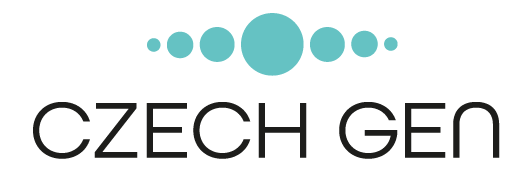 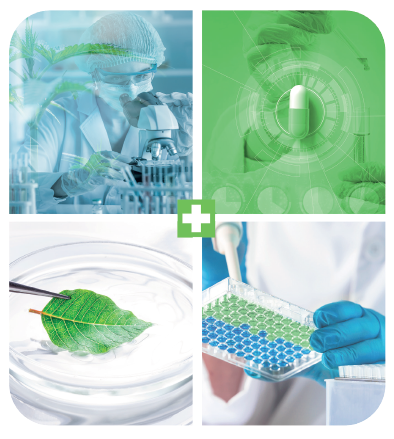 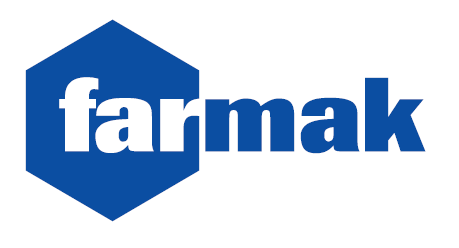 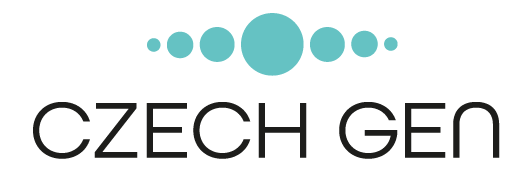 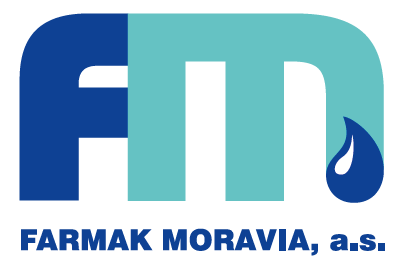 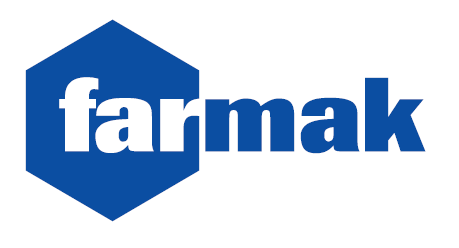 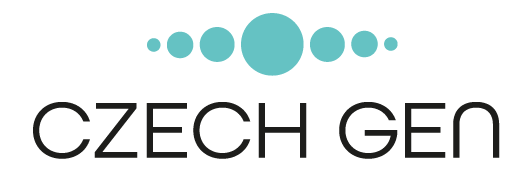 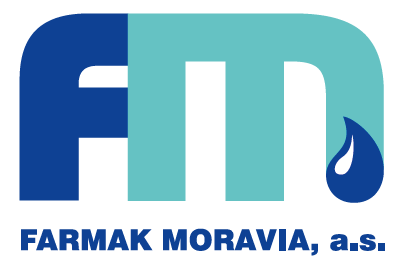 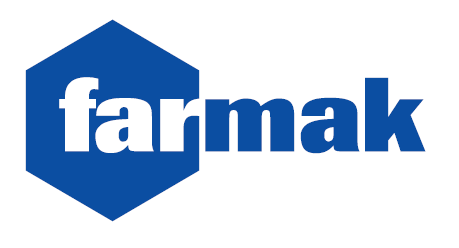 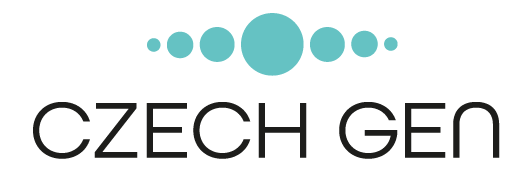 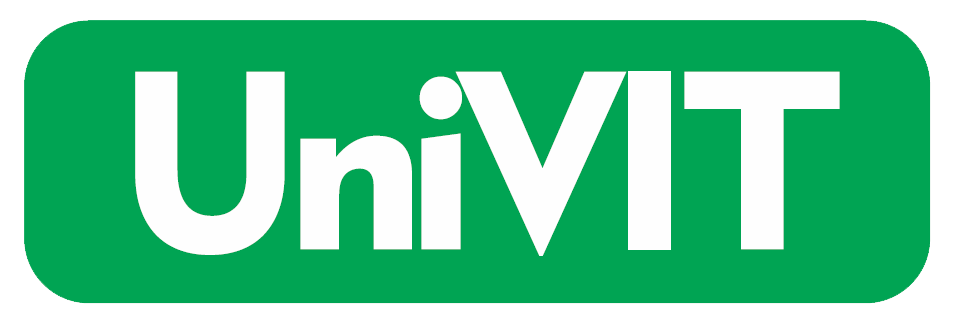 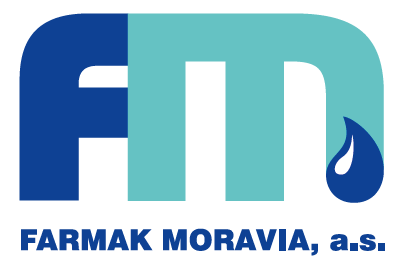 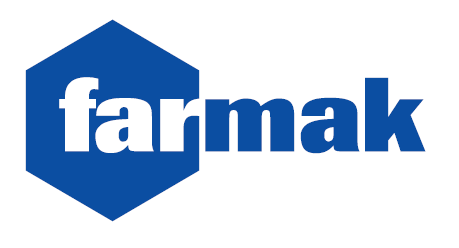 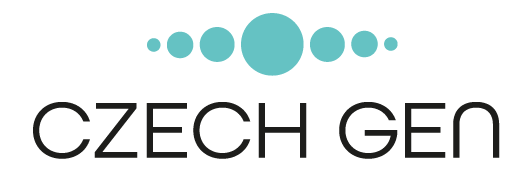 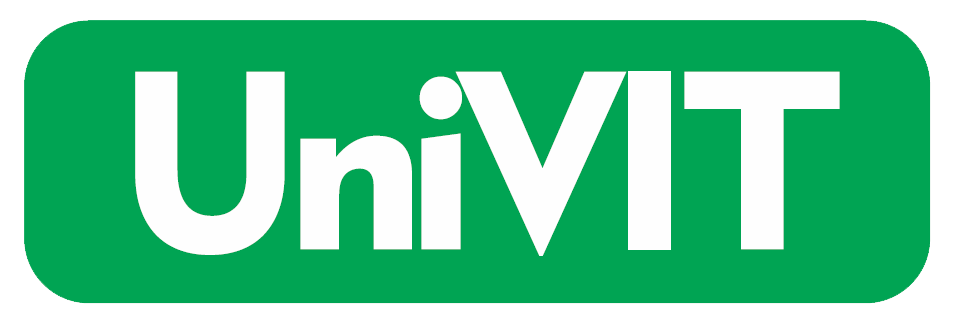 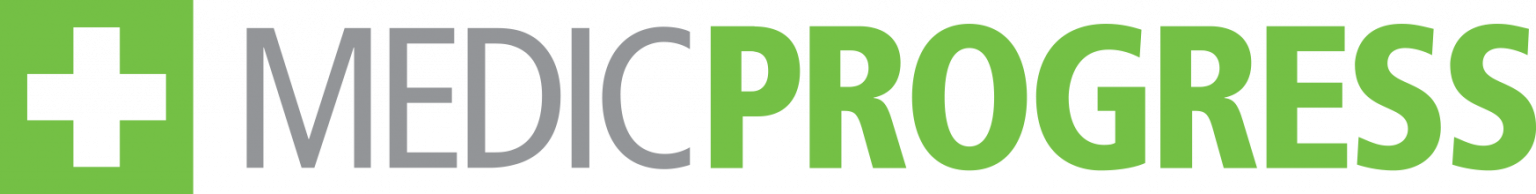 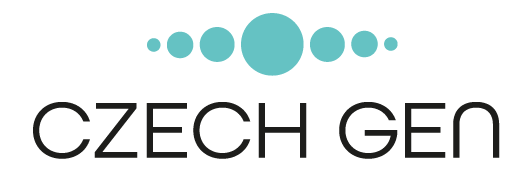 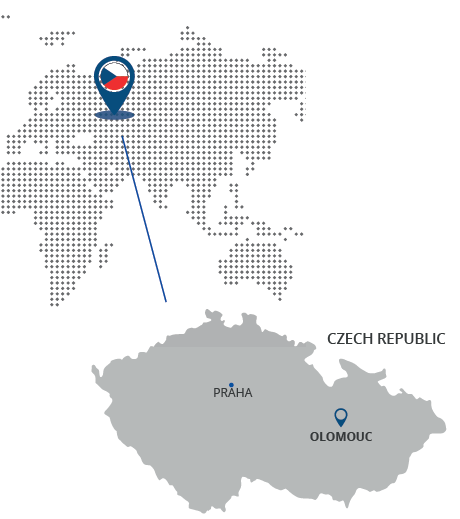 380 zaměstnanců

tržby 2023  1,1 mld Kč
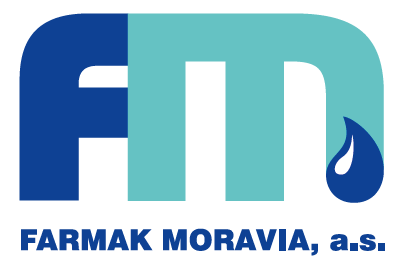 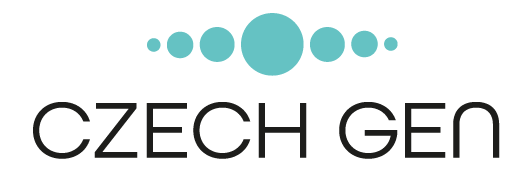 QC
vstupní a výstupní analýzy


R´D
výzkum a vývoj
QMS  9001,  13485
nákup
výroba dez. prostředků a detergentů*
skladování
prodej



* smluvní zakázková i vlastní licenční výroba
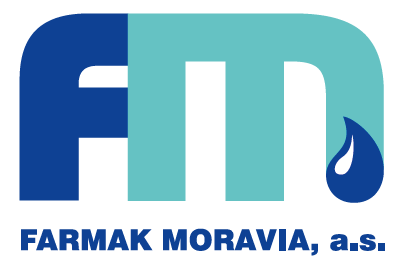 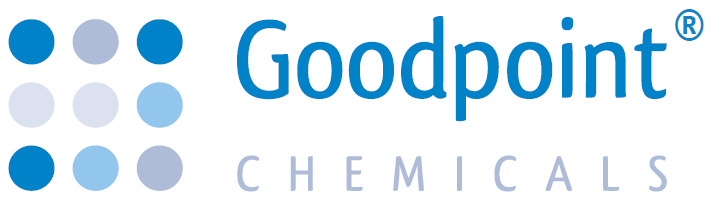 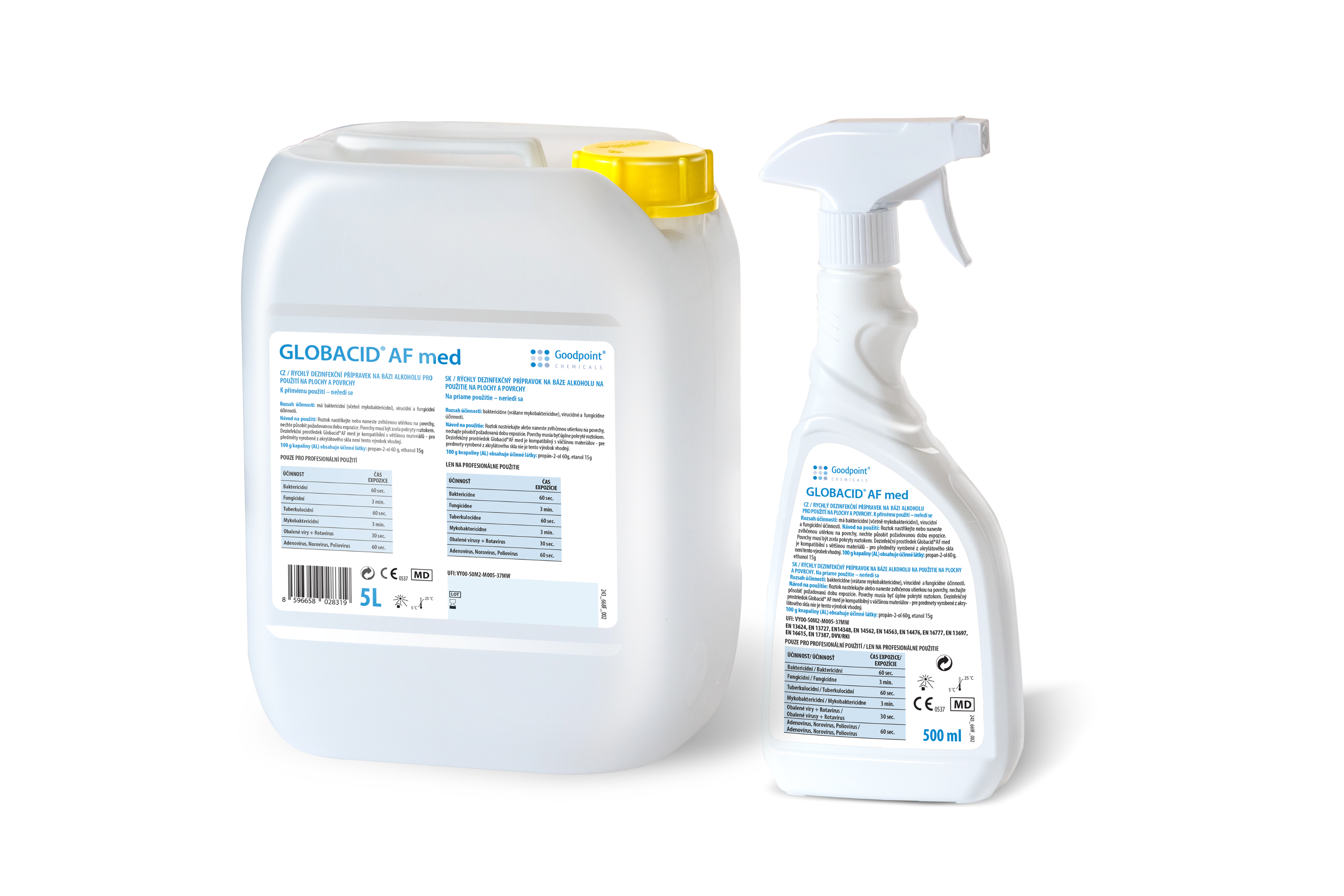 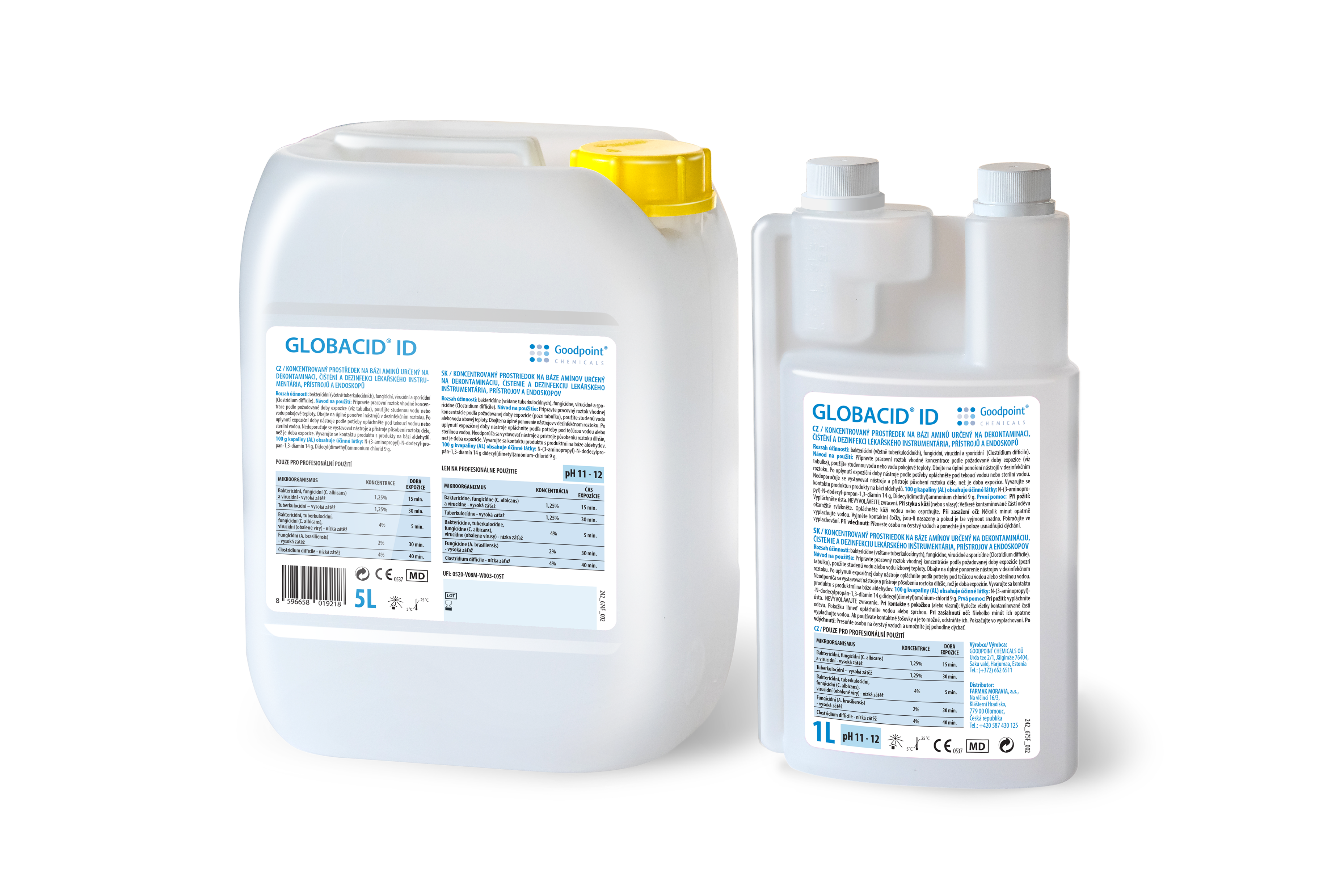 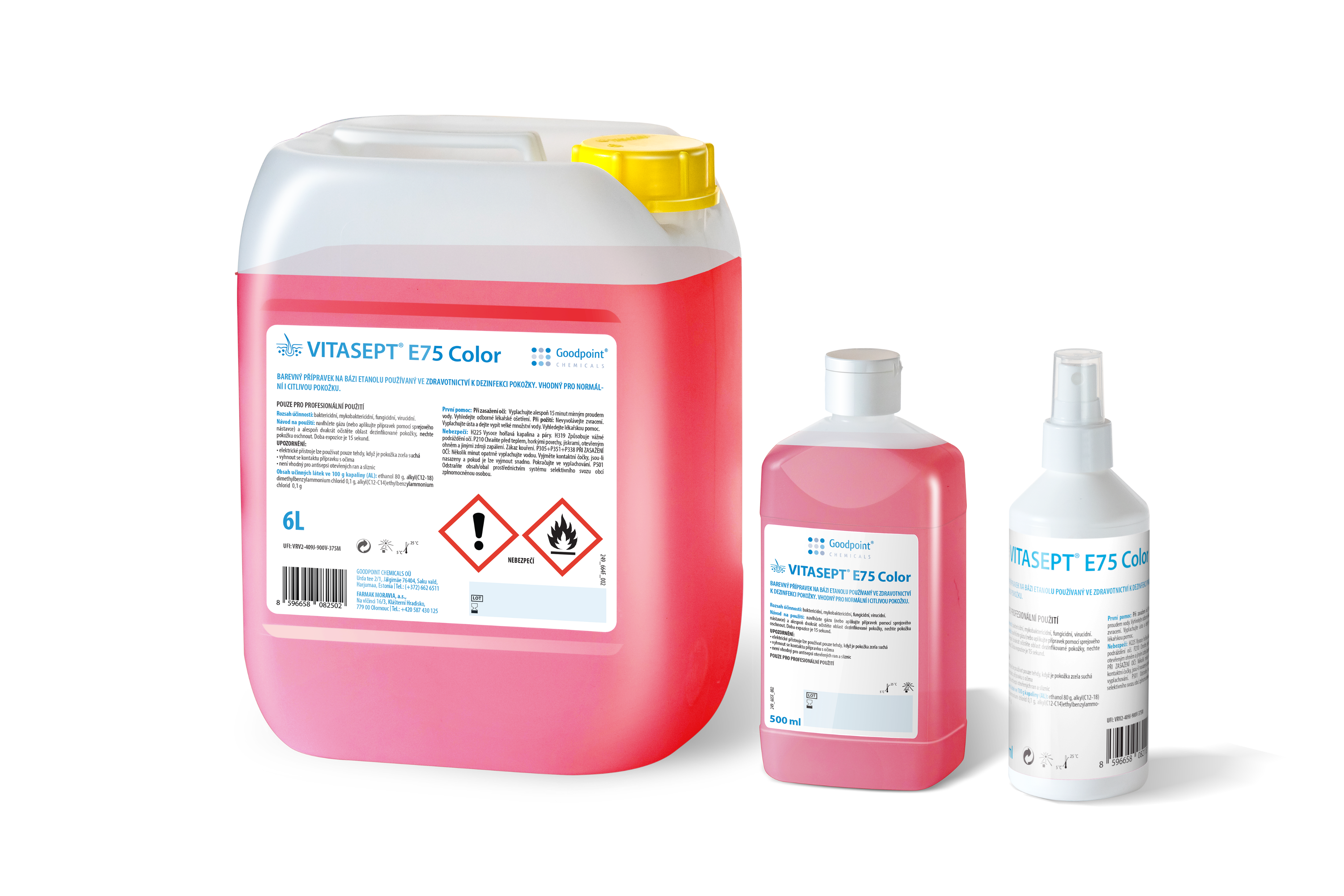 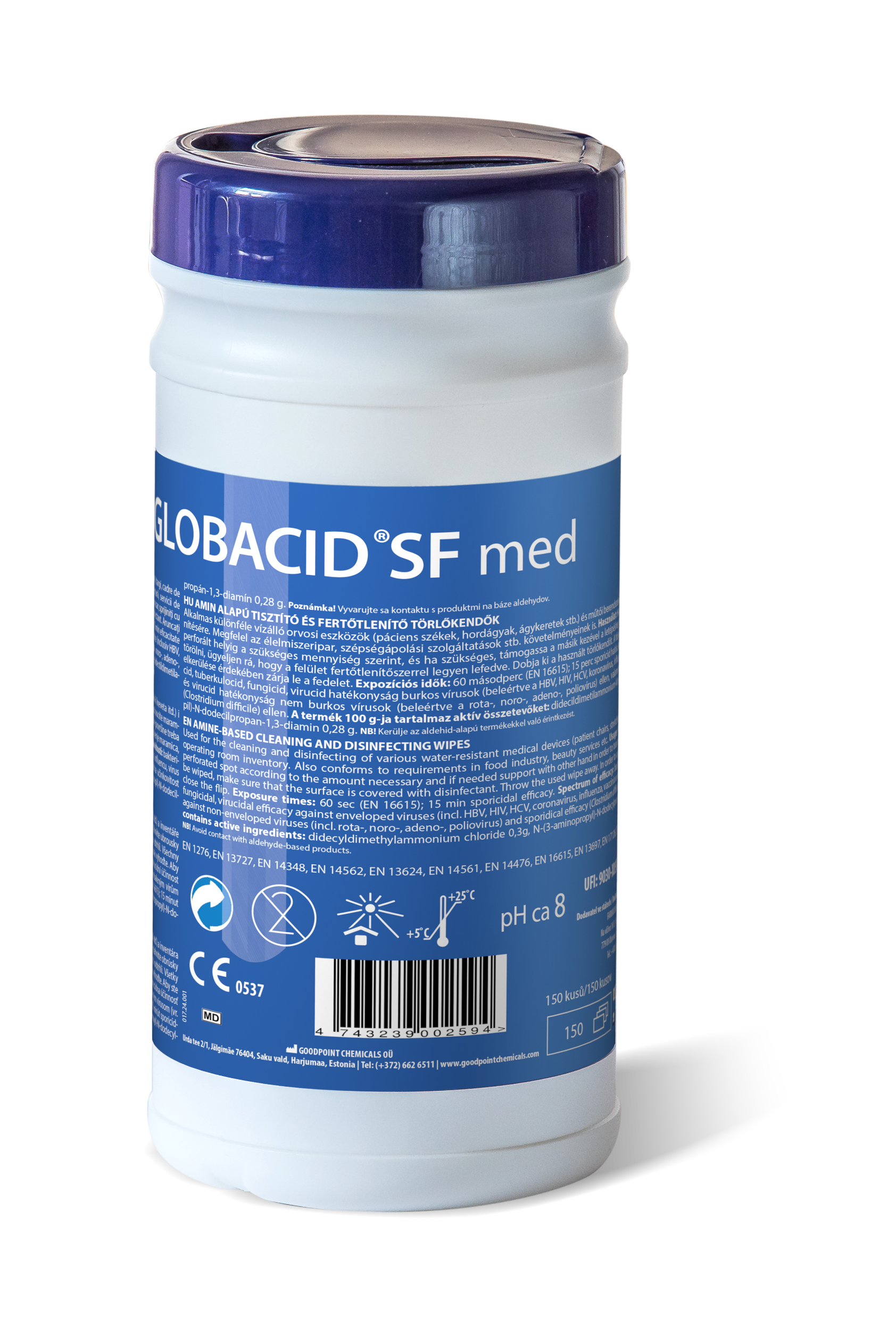 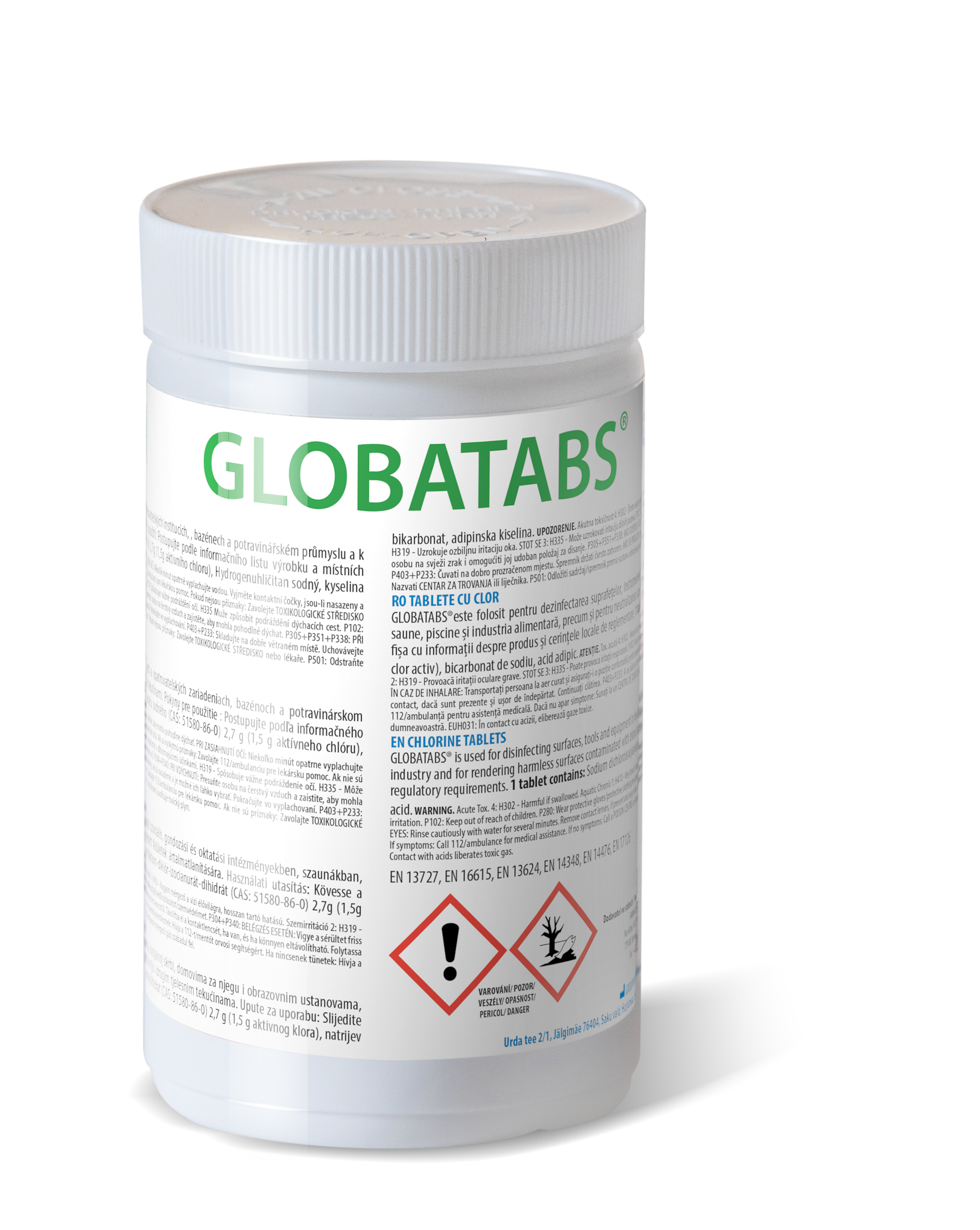 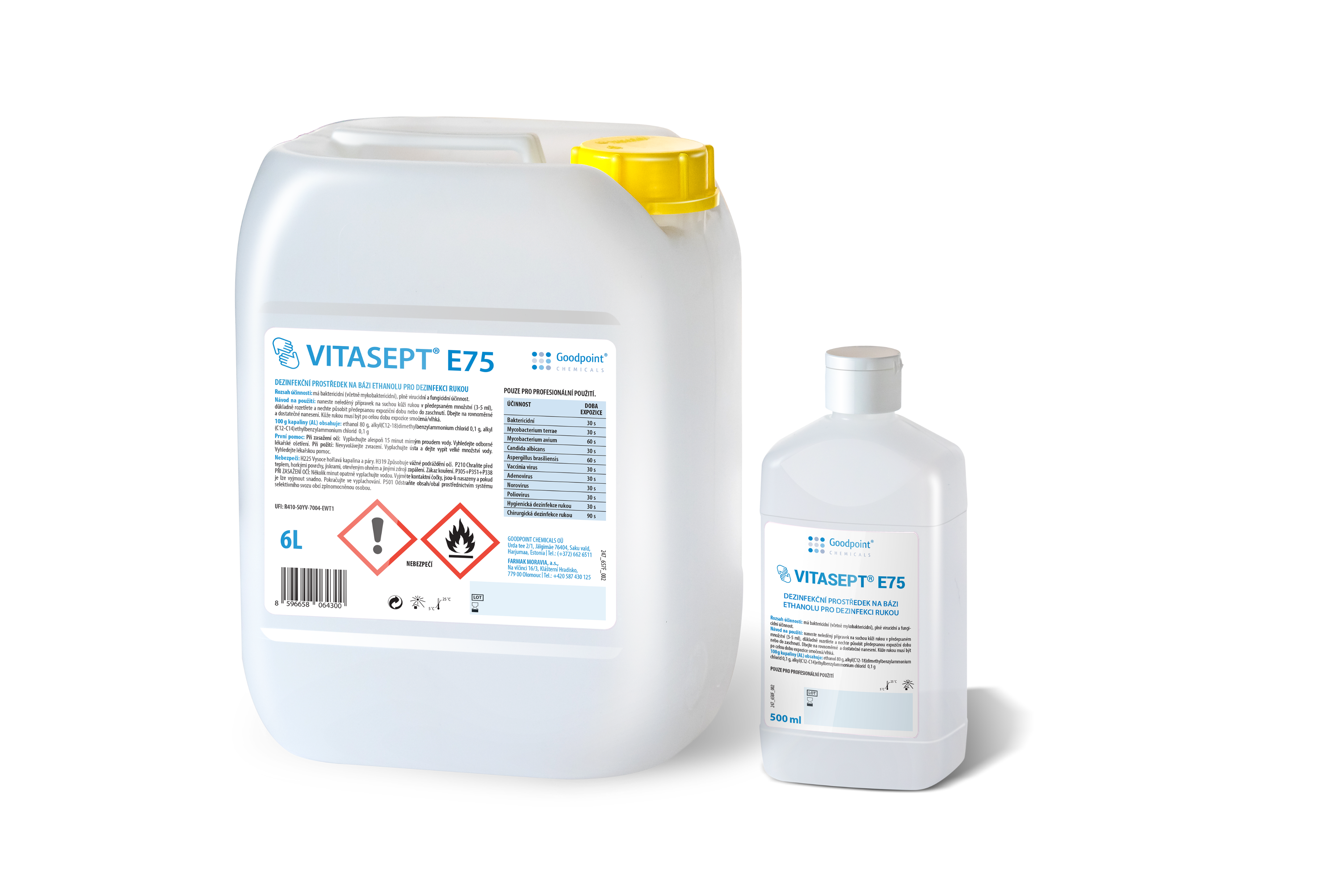